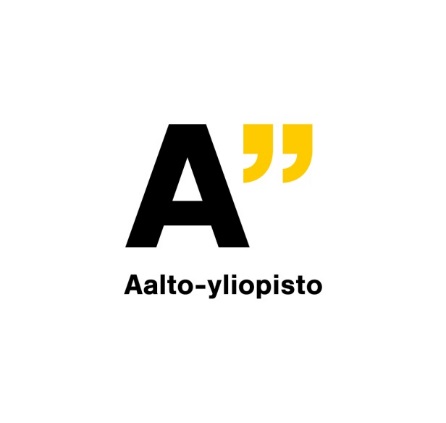 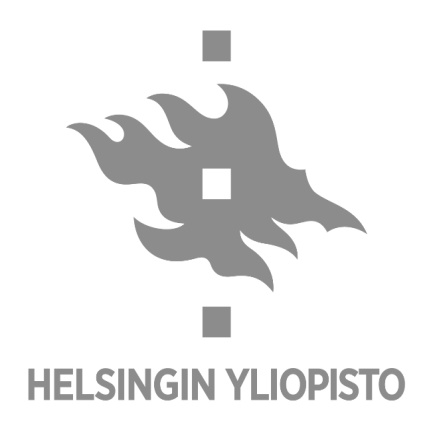 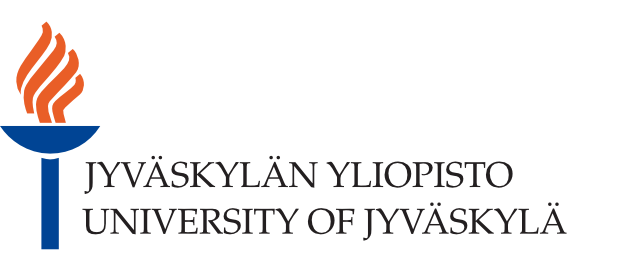 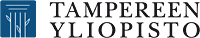 OTM-HANKKEENSIDOSRYHMÄSEMINAARI
3.12.2015
Päivän ohjelma
12:00 Avaus / Pekka Äikäs
12:15 Johdon katsaus / Kati Kettunen
12:45 Uuden järjestelmän vaikutukset yliopistojen toimintaan
13:15 Kansallinen yhteistoiminta / Antti Mäki, CSC

13:45 Kahvi

14:15 Uuden järjestelmän arkkitehtuuri / Erkki Pulliainen
14:55 Uuden opintohallinnon tietojärjestelmän esittely
15:30 KYSY OTM:stä /  OTM johto- ja projektiryhmä

16:00 Buffet ja vapaata keskustelua
OTM-HANKE
OTM-hanke
OTM-HANKE
Toiminta tulevaisuudessa
Ohjataan käyttäjät sähköisiin palveluihin
Asiakas
Palveluorganisaatio
2. Tason palvelu-henkilöstö 
(asiantuntija palvelut)
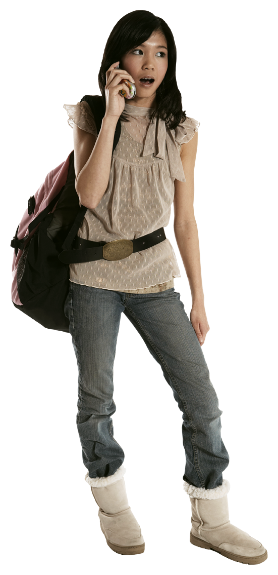 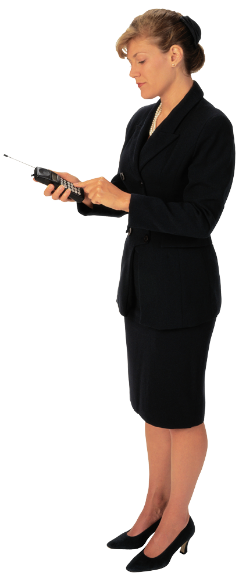 1. Tason palvelu-henkilöstö 
(perus-
palvelut)
Sähköiset palvelut
(24/7)
80 %
OTM-HANKE
Automaatio
Hankkeen tilanne
Opintojen suunnittelun pilotointi käynnissä
Tietoturva-auditointi tehty kesällä 2015
Kehityspolku päätetty vuoden 2016 loppuun
Hankkeessa töissä tällä hetkellä 23 henkilöä
Yliopistojen omaa henkilöstöä
Ulkopuolisia konsultteja (Idean, Codento, Nitor Creations)

Hanke mukana kansallisessa yhteistyössä (synergiaryhmä, KOOtuki jne.)
OTM-HANKE
[Speaker Notes: Synergiaryhmä = Synergiaryhmä on opintohallinnon ja tietohallinnon asiantuntijoiden osaamisverkosto. Synergiaryhmä kehittää ja tukee korkeakoulujen opiskelun ja opetuksen alueen tietojärjestelmien yhteentoimivuutta sekä tietojen ja käsitteiden yhteismitallisuutta edistäviä ratkaisuja. Tavoitteena on parantaa sekä tietojen siirrettävyyttä tietojärjestelmien välillä, että johtamisessa ja ohjauksessa käytettyjen tietojen vertailukelpoisuutta. Tämä edellyttää yhdessä työstettyä ja sovittua, aktiivisesti kehitettävää yhteentoimivuuden määritysten kokonaisuutta. 

KOOTuki = Korkeakoulujen ja Opetushallituksen tietohallinnon ja opintohallinnon yhteistyötä edistävä KOOTuki-ryhmä ohjaa Synergiaryhmän työskentelyä. KOOTuki-ryhmässä ovat edustettuina opintohallinnon ja tietohallinnon vastuuhenkilöiden verkostot sekä Opetushallitus. KOOTuki-ryhmä ja Synergiaryhmä edistävät tarvittavien opiskelun ja opetuksen alueen määritysten syntyä tarjoamalla työskentelylle yhteistyön rakenteet, prosessit ja välineet. Tuotetulle yhteentoimivuuden tukimateriaalille tuotetaan myös pysyvä muutos- ja ylläpitomalli. Synergiaryhmä edistää näiden tavoitteiden toteuttamista myös tukemalla konkreettisia kehitysprojekteja ja niiden välistä yhteistyötä.]
Toteutuma 2014
OTM-HANKE
Toteuma 2015
OTM-HANKE
Roadmap 2016
OTM-HANKE